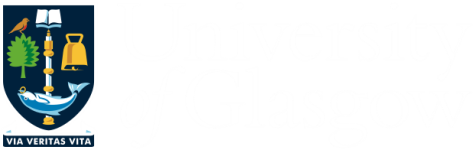 Glasgow Report
Euan N. Cowie
Nuclear Physics Group
University of Glasgow
Glasgow Hall Layout
Trigger and Detector Positions
ToF2
ToF1
Fast
Detector
Beam
Direction
166cm
448cm
18.9cm
717cm
Distances From downstream edge of MWPC
Prototype Layout
Beam
Axis
A: Fused Silica Radiator
B: Lithium Fluoride Plate
C: PMMA Lightguide
D: H9500 MAPMT
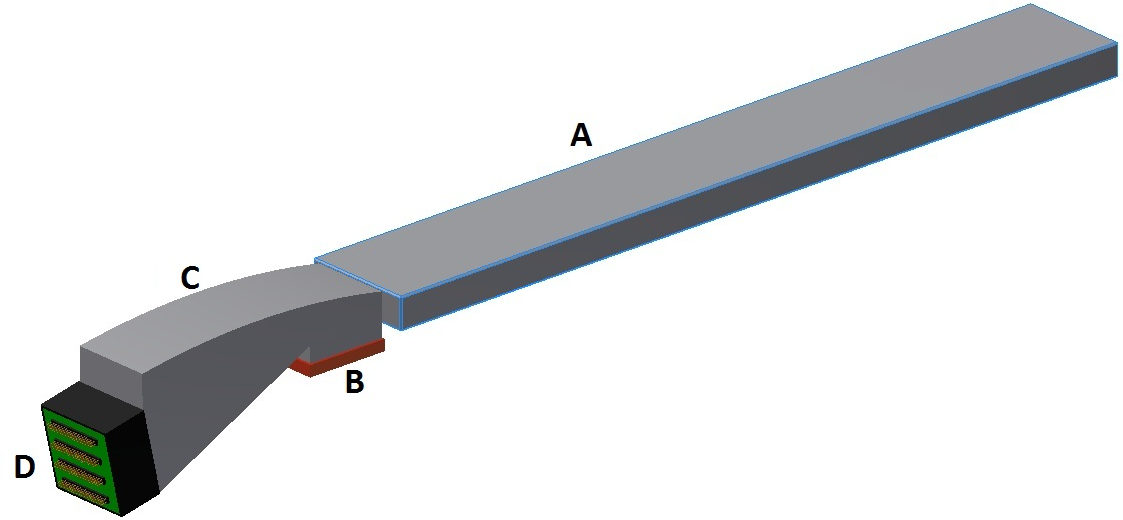 Axis of Rotation
The Source
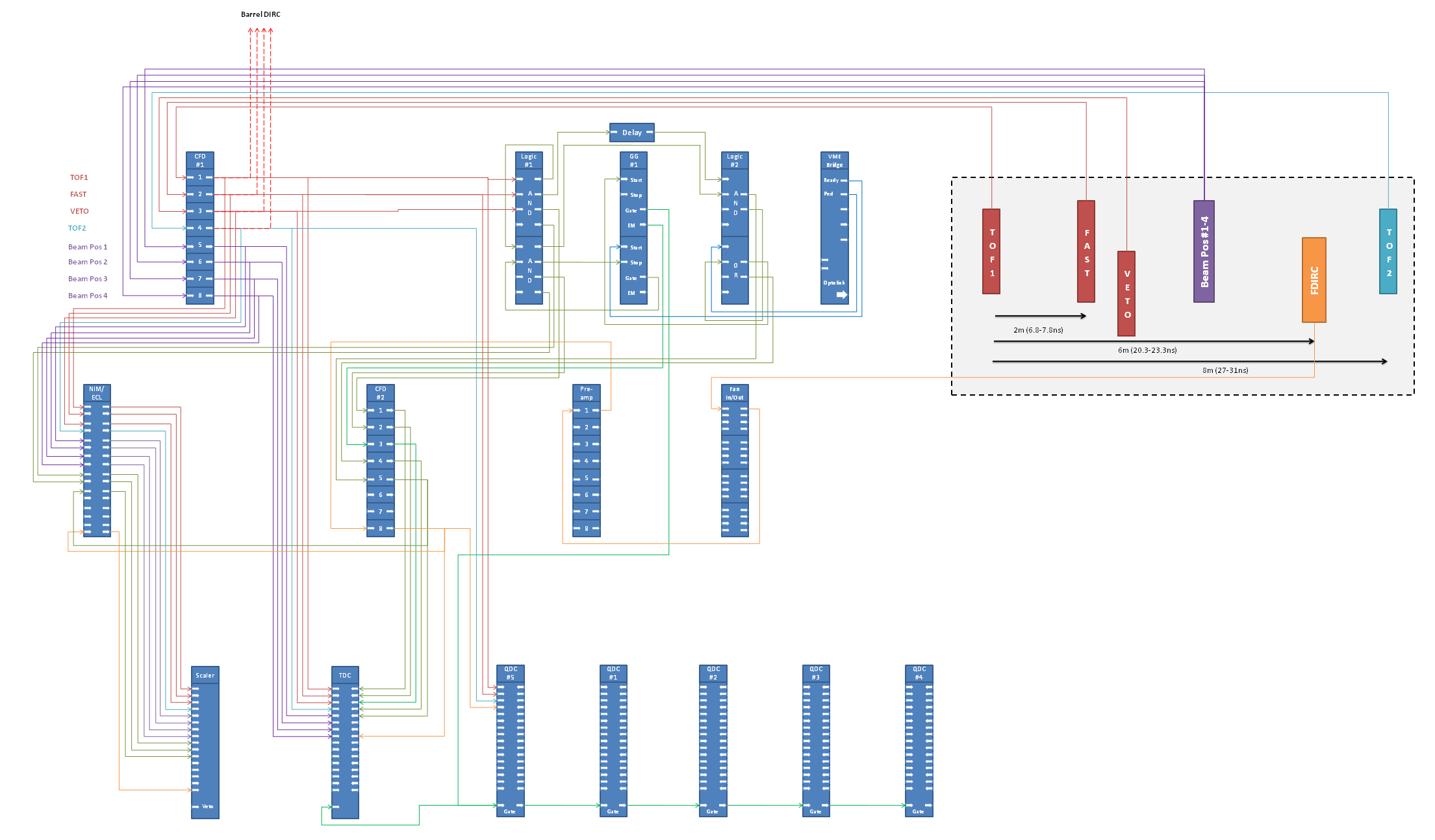 The ToF
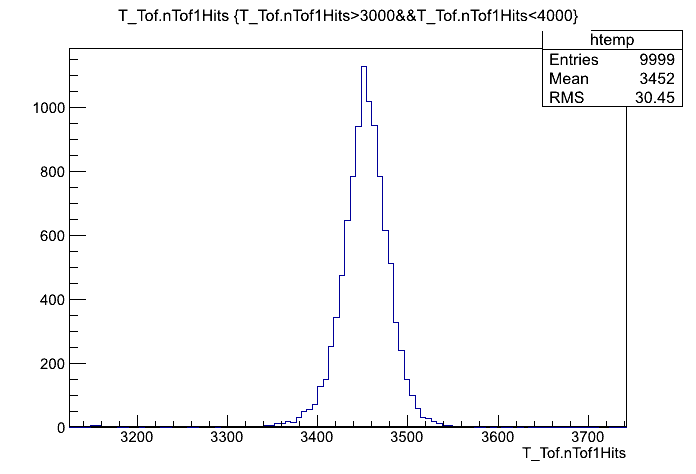 The ToF spectrum at for a run at 10GeV
The ToF
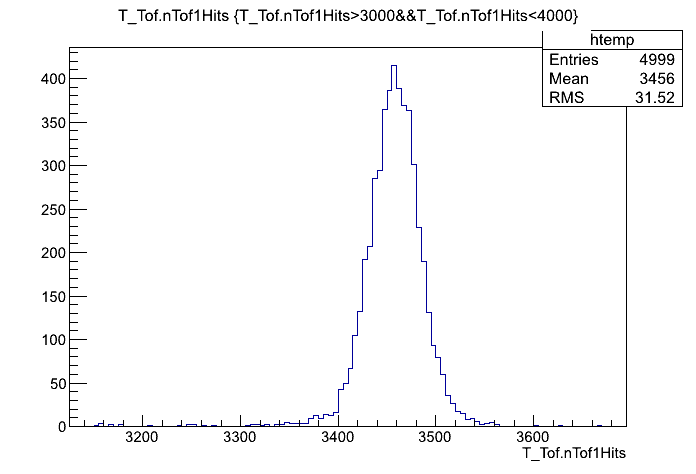 The ToF spectrum at for a run at 4GeV
The Timing Hydra
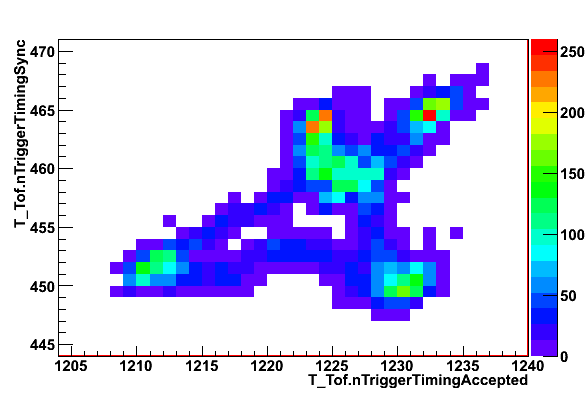 The timing of the output of our synced trigger and our accepted trigger.  Note 4 peaks.
The Resulting Mess
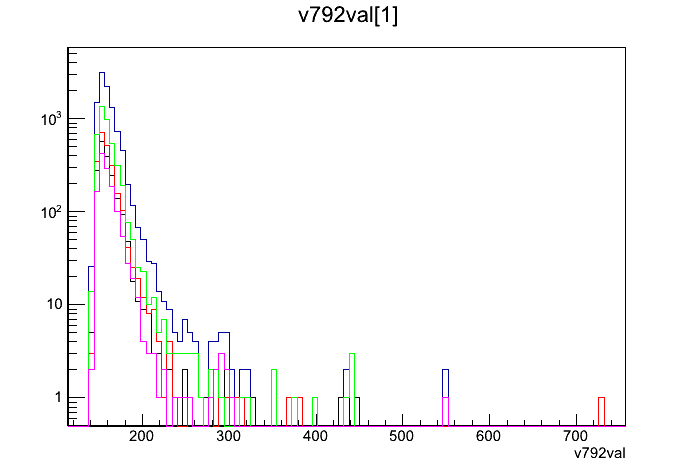 A QDC spectrum example with previous 4 peaks overlay.
The Resulting Mess
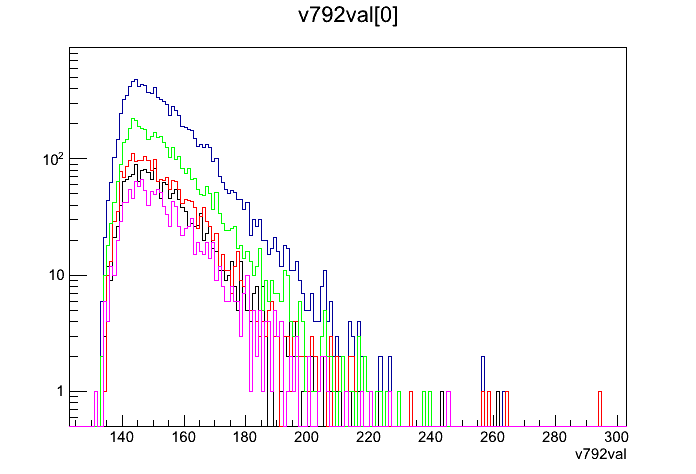 A(nother) QDC spectrum example with previous 4 peaks overlay.
The Fit
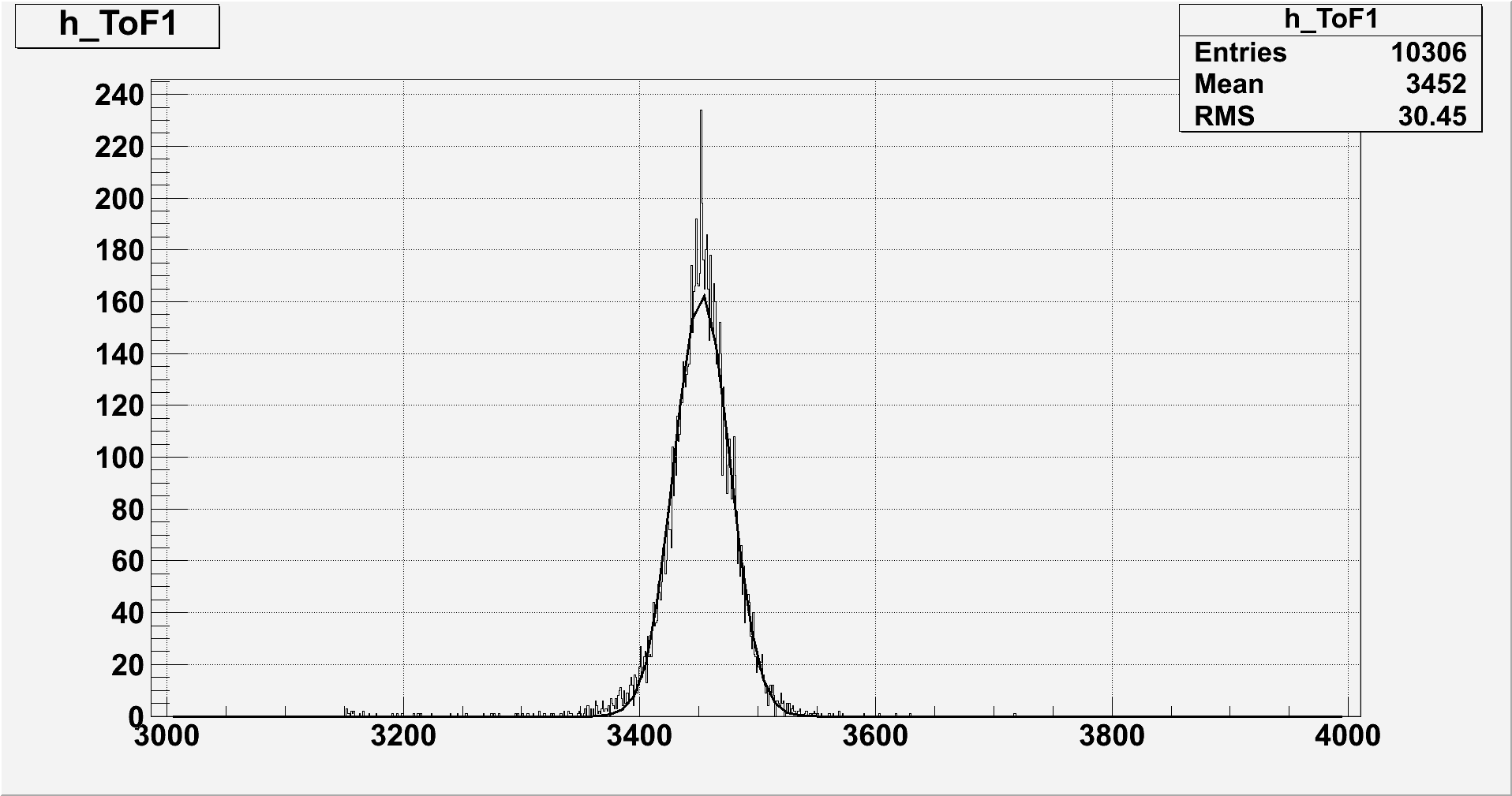 Automated ToF fitting example
The Background Subtracted
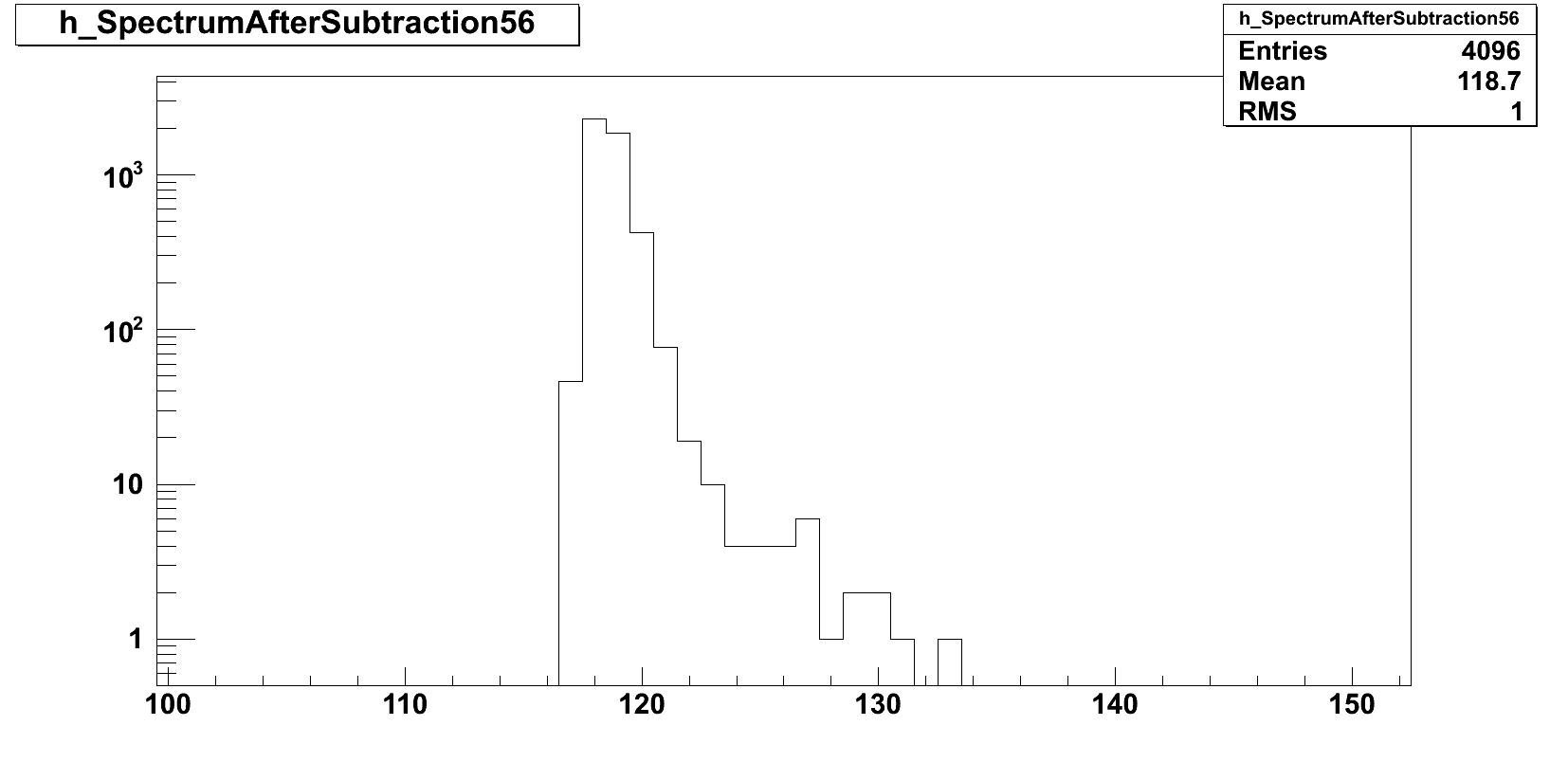 Polar Angle
The pretty pictures pt I
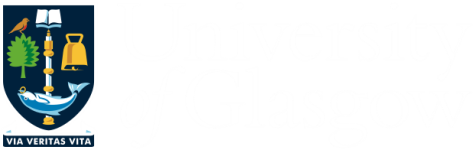 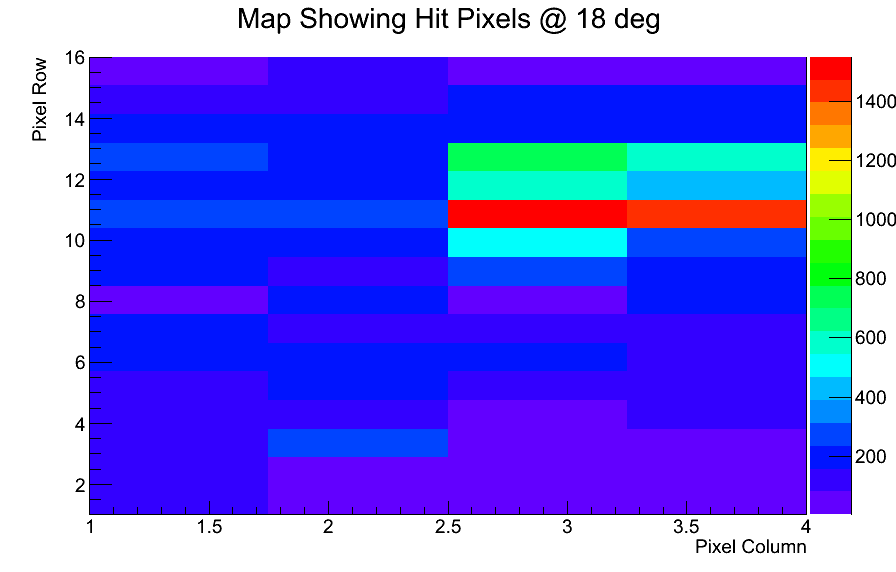 18o
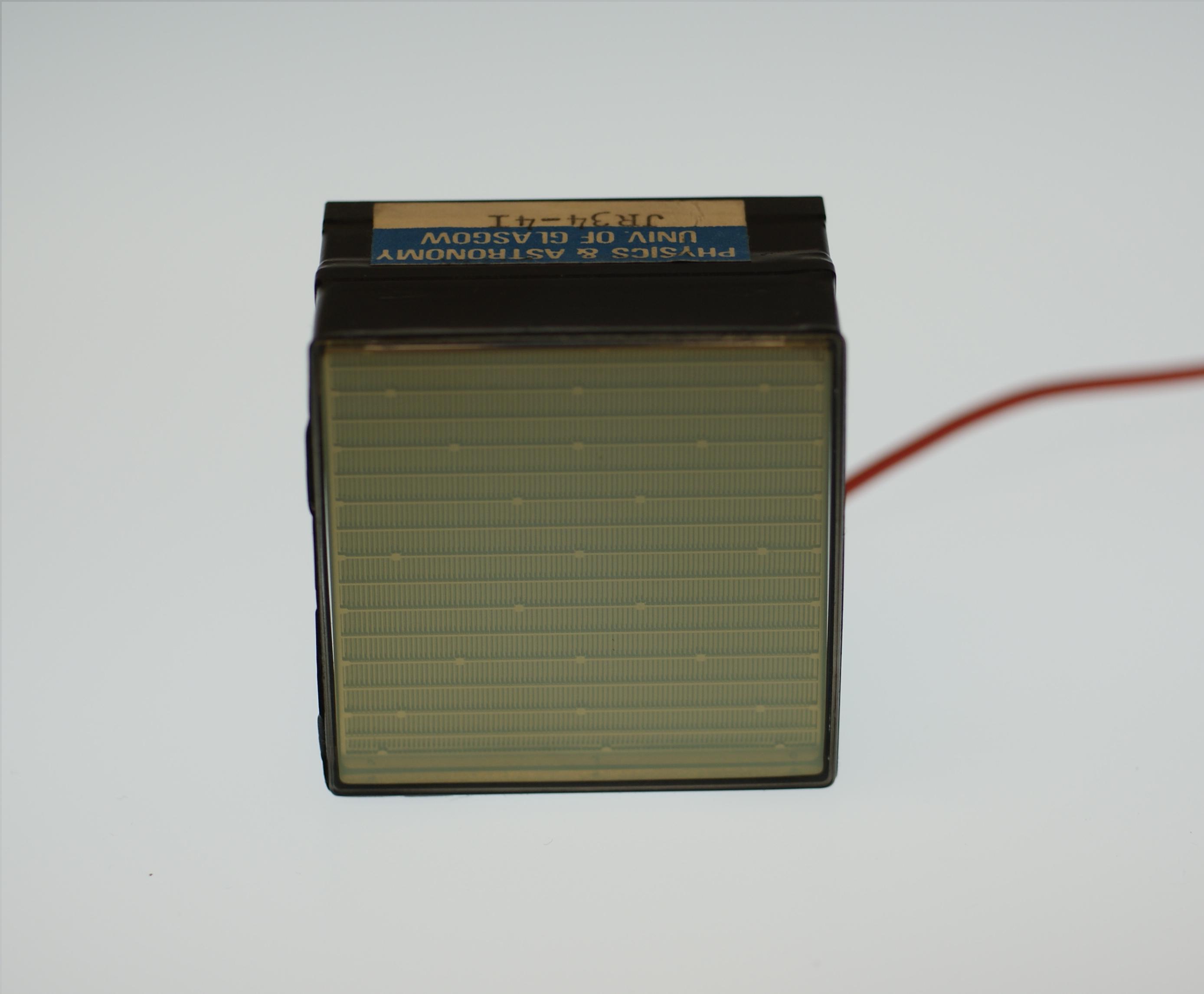 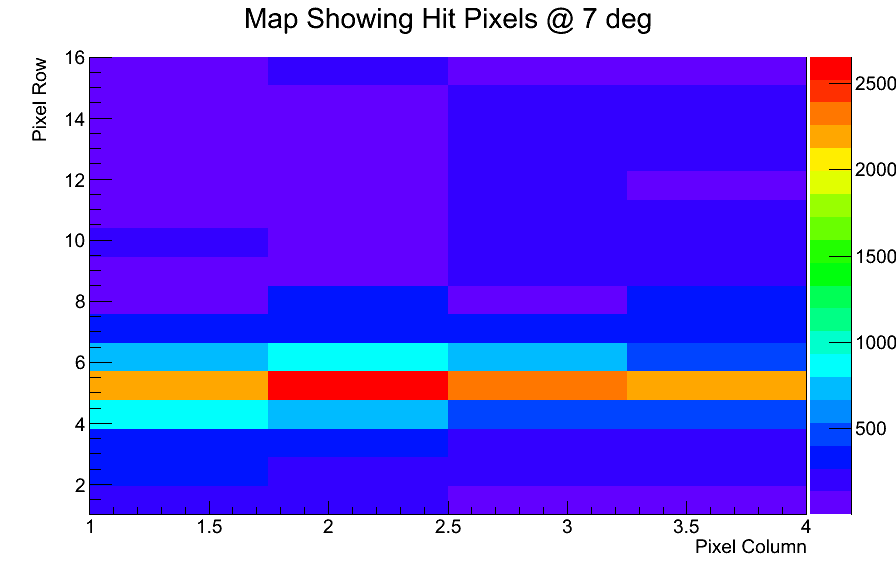 7o
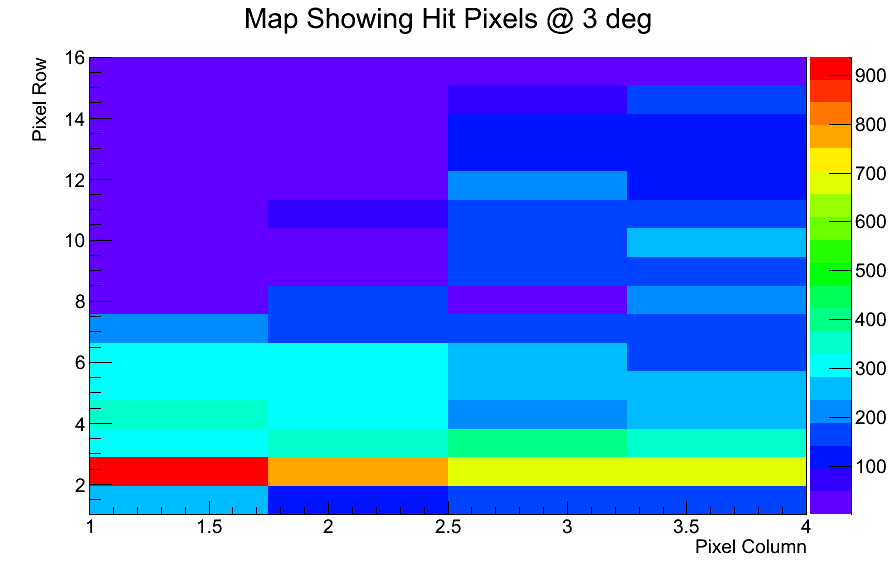 3o
One 4 x 16 pixel section read out
The final countdown
The final countdown
Finalise “Heat Map” diagrams

Finalise results from Chromatic Dispersion measurements

Combine with simulations of both set-ups
The Backup
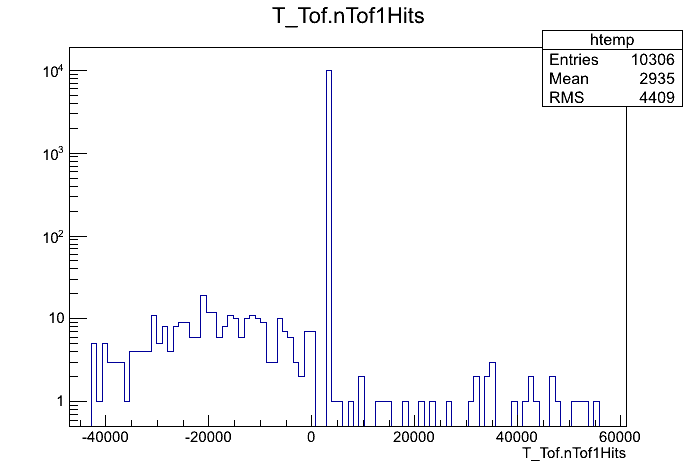 The Backup
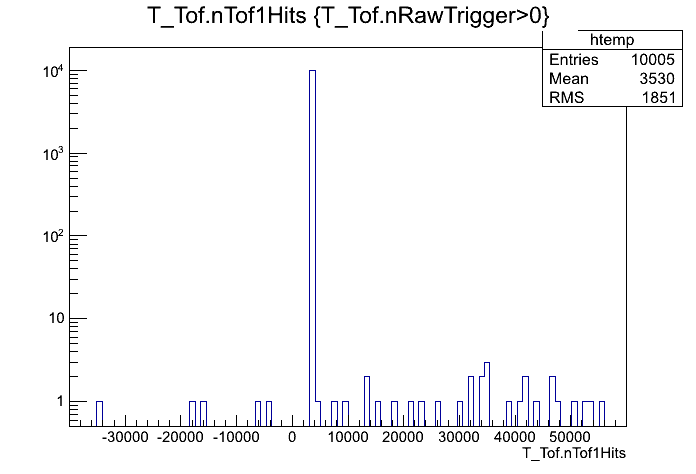 The Backup
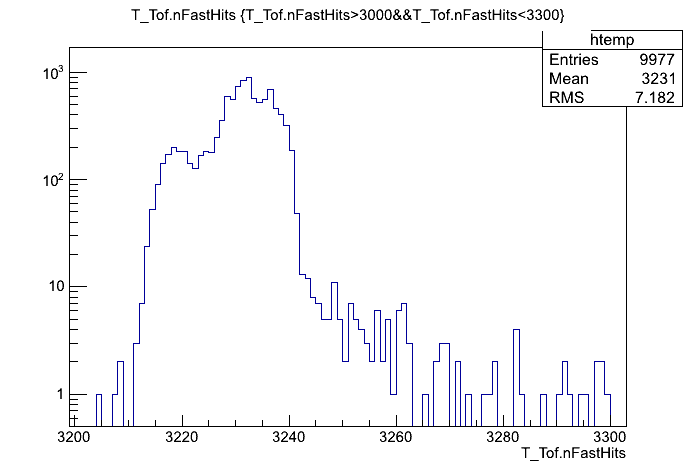 The Backup
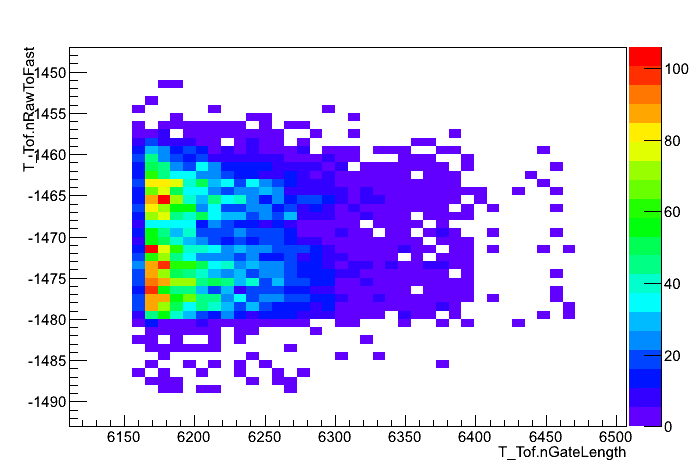 The Backup
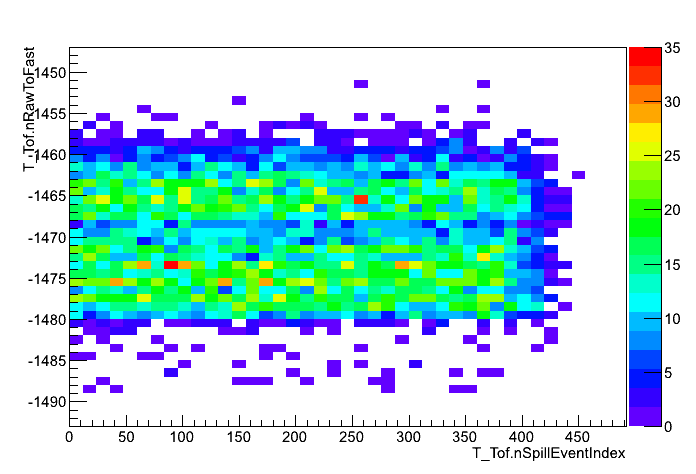 The Backup
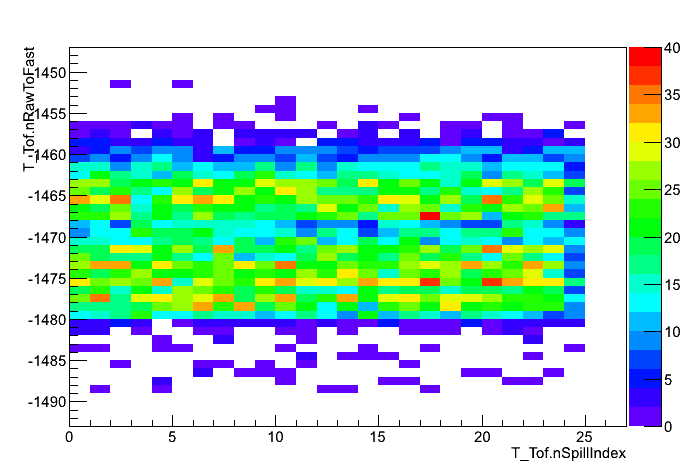